Program Review Workshop, Fall 2023
Making it Meaningful: Program Review – Mission and GoalsMary Pape, Veronica Avilla, Mallory Newell
[Speaker Notes: Veronica]
Outcomes and Objectives
Objective for Today’s Workshop

Attendees will be prepared to craft their department’s mission statement and draft 1-3 goals.

Outcomes
Review, revise or draft a mission statement
Create 1-3 goals for 2023-24 through 2026-27 to be evaluated yearly in the annual program review.
[Speaker Notes: Veronica]
The Deeper Purpose Behind Program Review and Student Learning Outcomes
[Speaker Notes: Mallory]
Purpose for Program Review
What program review should be: 
Thoughtful
Inspire Collaboration
Reflective 
Forward looking
A tool for program improvement
A tool for resource allocation decisions
What program review was: 
A headache
Last minute effort to complete
Completed by the department chair alone
A waste of time
Not used for anything
[Speaker Notes: Mallory]
De Anza College Vision
Vision
Empower all students to attain their educational goals, develop an equity-based mindset and become civic leaders in their communities.
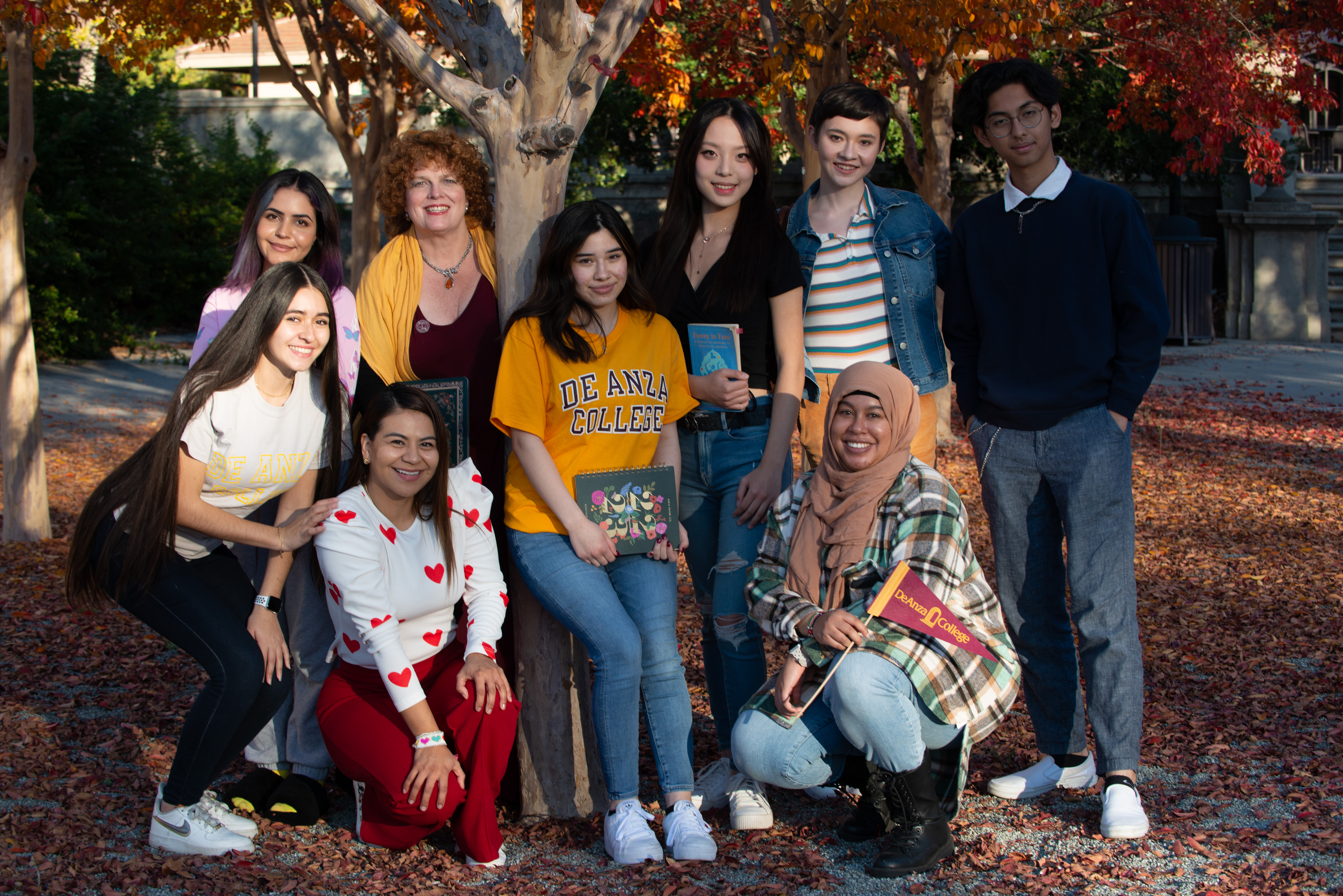 [Speaker Notes: Mallory]
Today’s Agenda
I. Review vollege Vision, Mission, Values

II. Review, revise or draft a mission statement for your department

III. Craft 1- 3 goals for your department
[Speaker Notes: Mallory]
De Anza College Mission
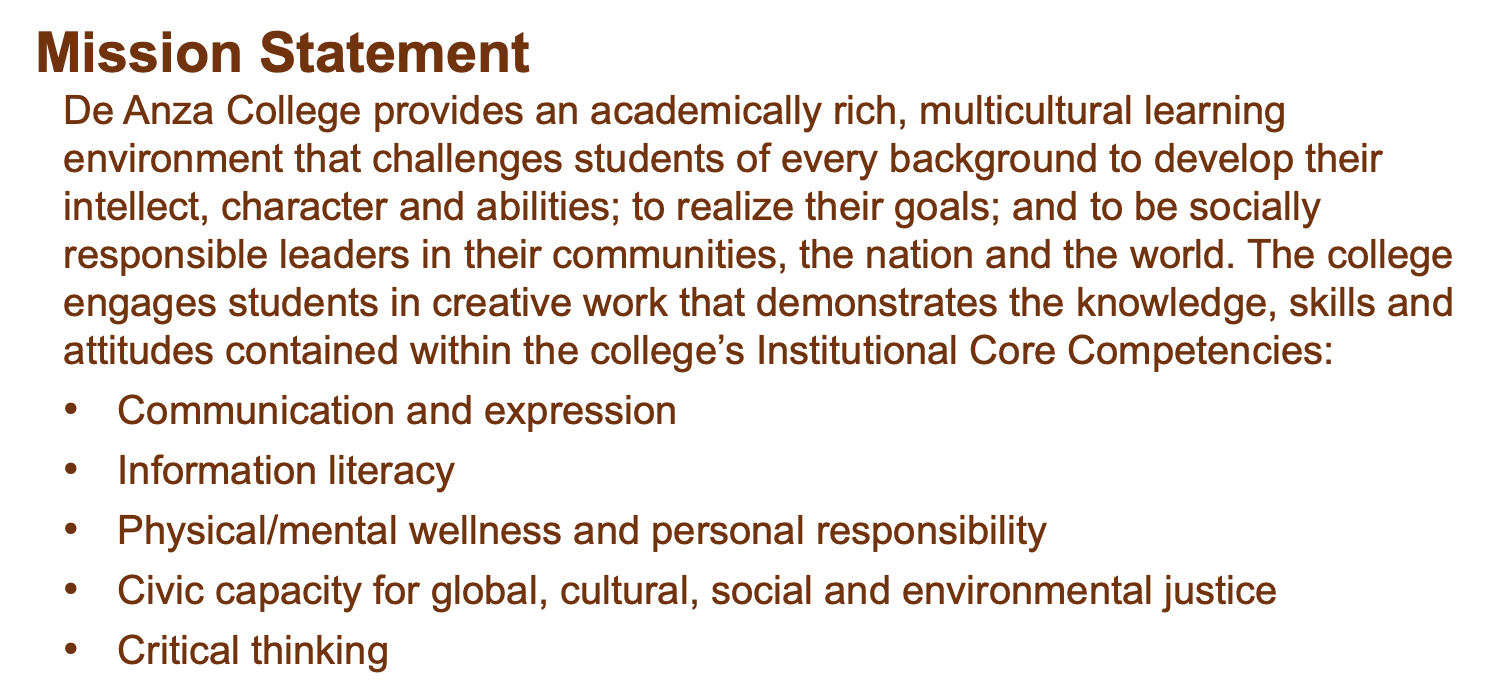 [Speaker Notes: Mallory]
De Anza College Values
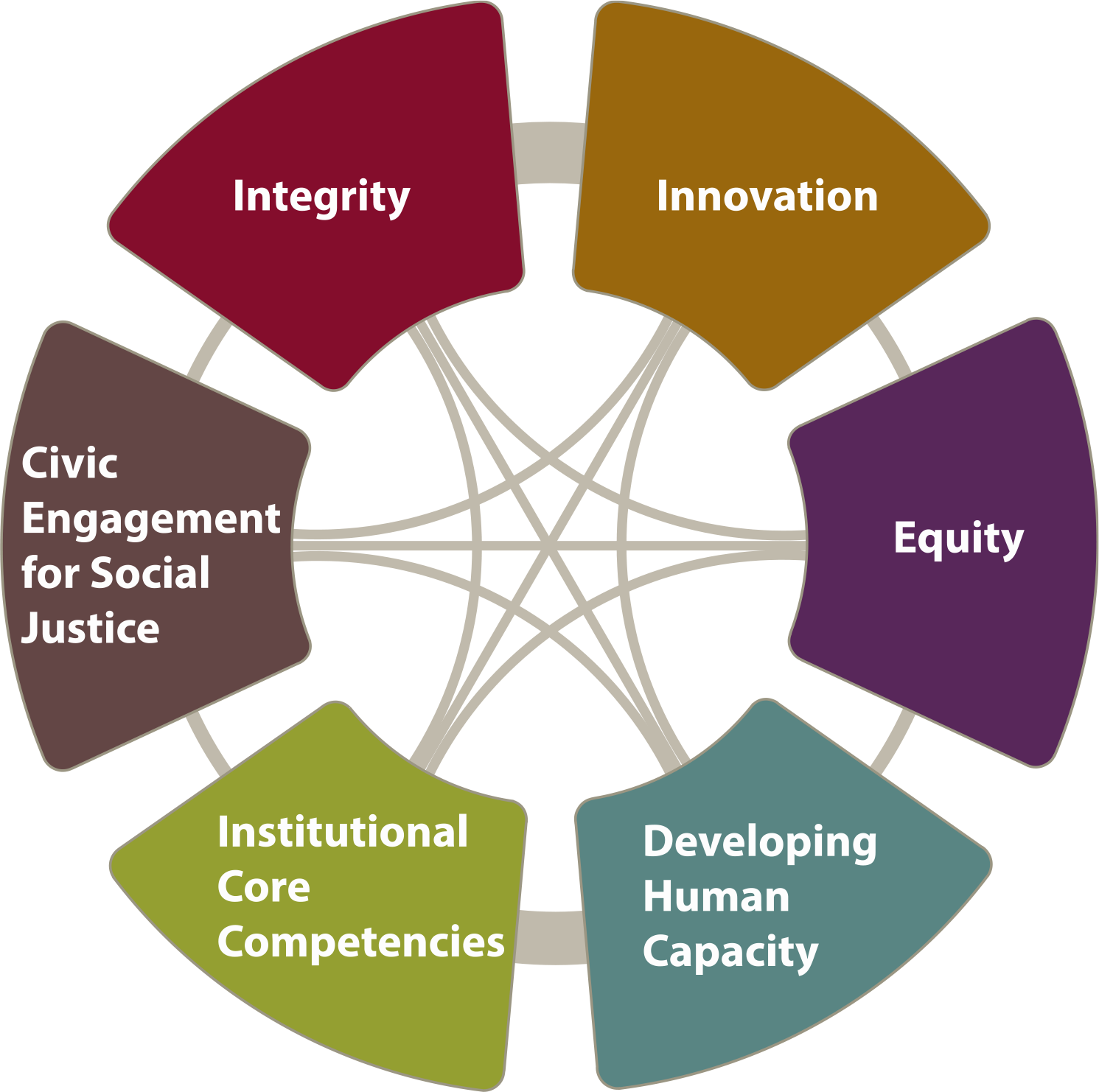 [Speaker Notes: Mallory]
Student Success Factors
We will provide support in six key factors of student success. Our students will be: 
Directed, with a goal and the knowledge of how to achieve it. 
Focused, staying on track to achieve that goal. 
Nurtured, feeling that we want to, and do, help them to succeed. 
Engaged, actively participating in class and extracurricular activities. 
Connected, feeling that they are part of the college community. 
Valued, with their skills, talents and abilities recognized, and with opportunities to contribute on campus and feel that their contributions are appreciated.
[Speaker Notes: Veronica]
Mission Statements
[Speaker Notes: Mary]
Crafting a Meaningful Mission
A mission statement is at the core or your area and defines its purpose.

A clear mission statement should capture the essence of the area. It should:
Define its purpose
Outline its primary objectives
Clearly state why it exists
Invoke enthusiasm and excitement for your area

A mission statement should guide the actions of your area and include a focus on your learning outcomes. 

A well-crafted mission provides the focus for your area goals and learning outcomes.
[Speaker Notes: Mary]
Considerations for Crafting a Mission
The statement should be in the present tense.

It should be short, clear and powerful.

It should use simple and concise terminology.

It should speak loudly and clearly.
[Speaker Notes: Mary]
Steps for Crafting a Mission
Step 1: Decide on information to include
Who are we?
What do we do?
What are our goals?
Who do we serve?
What are our values?
[Speaker Notes: Mary]
Steps for Crafting a Mission
Step 2: Define the Purpose:

What is the department's core academic focus?

What knowledge or skills does the department aim to impart?
[Speaker Notes: Mary]
Steps for Crafting a Mission
Step 3: Identify Goals/Objectives:

Outline your department’s present goal(s) but include the “reimagination” goal(s)
[Speaker Notes: Mary]
Steps for Crafting a Mission
Step 4: Include values:

Describe the values and principles that shape the department's decision-making processes.
[Speaker Notes: Mallory

2 minutes]
Steps for Crafting a Mission
Step 5: Excitement
Can your department get excited or energized by the department’s mission statement? 
Does the statement describe the uniqueness of your department? 
Does it show how your department is different from the one at another college?
[Speaker Notes: Mallory

2 minutes]
Steps for Crafting a Mission
Step 6: Seek Input
Review and revise 
Include faculty/staff in the department/area potentially including the dean, division assistant and students (this is NOT a solo discussion between the department chair and themselves!).
[Speaker Notes: Mary - As I wrote in a recent email “All I know as a department chair is that I do not wish to be the solo writer of the department's mission and goals. For the rest of the program review questions I can illicit ideas from my departmental colleagues in department or smaller subject emphasis area meetings.  Not so with mission and goals.”


2 minutes]
Mission Review
Let's review a few mission statements. 

Take a look to see if they include:
who they are
what they do
who they serve
their goals and values
It's exciting
[Speaker Notes: Mallory

2 minutes]
Mission Review
The mission of our lower division classes is to develop students' sociological imagination and deepen their awareness and understanding of the social world. 

Art classes serve to nurture student creativity and deepen students’ understanding of the ways art shapes society, and to cultivate enhanced visual literacy for participation in a technologically complex world.
[Speaker Notes: Mallory]
Mission Review
To provide De Anza’s students, faculty, staff and the public with a clean, safe, and sanitary environment for learning and teaching throughout the campus

The mission of the De Anza Library is to provide students with the information skills they need to be successful at De Anza as well as in upper division courses, in the job market and as information consumers and creators throughout their lives.
[Speaker Notes: Mallory

 2 minutes]
Tri-share
Use your device to navigate to your area’s webpage and try to find its mission statement.

Analyze 
Revise
Share
[Speaker Notes: Mallory

15 minutes]
Example Language
The [department] at De Anza College is 
dedicated/devoted/inspired/committed to [Purpose]. 

Our mission is to empower [students] with the skills, knowledge, and critical thinking abilities needed to excel [].

We are guided by/driven by/focused upon a passion/desire [value 1, value 2, commitment to diversity and inclusiveness = value].
[Speaker Notes: Mallory

15 minutes]
Goal Setting
[Speaker Notes: Veronica]
Purpose of Goals
Goals are the targets, aspirations, or milestones set to guide achievement of course, program or institutional outcomes.

Goals should be aligned with your area mission and help it achieve its learning outcomes. 

Goals should lead to a prioritization of resources to be requested through the program review process.
[Speaker Notes: Mary
emphasize as goals are part of the new accreditation Standards

2 minutes]
Considerations in Setting Goals
Goals should be SMART:

Specific, try focusing on only one area at a time with a clear outcome.

Measurable and allow you to track progress.

Achievable, identify what you need to do to make it happen.

Realistic, possible to achieve given the current resources.

Time-bound, set a time for achieving the outcome and seeing results

Smarter Goal
[Speaker Notes: Veronica

2 minutes]
The Ask
Draft 1-3 goals for your department to be achieved by spring 2027.

Each goal should be aligned to your department's mission and the college mission.

All resource requests and personnel requests should be aligned with your program's mission and goals.

Each annual reflection will ask your department to report on progress in meeting your goals.
The ask as it appears in program review.
[Speaker Notes: Veronica

2 minutes]
Tri-share
Draft 1-3 goals for your department to be achieved by spring 2027.
Share one goal you listed. 
If you have time, discuss ideas on how you would go about evaluating the achievement of one of the goals.
[Speaker Notes: Veronica

5 minutes]
Program Review
Accessing the form
[Speaker Notes: Mallory]
Comprehensive Program Review
All programs and areas will engage in a Comprehensive program review in fall 2023

Forms are now available on the RAPP website: https://www.deanza.edu/gov/rapp/program_review.html 

Instructional Programs Comprehensive Program Review Form (example)*
Student Services Comprehensive Program Review Form (CAS example)
Academic Services Comprehensive Program Review Form (example)*
Collegwide Service Areas Comprehensive Program Review Form
[Speaker Notes: Mallory – demo new tool and promote program review workshop on Friday 2-3 p.m. Hyflex Classroom, MLC

2 minutes]
Comprehensive Program Review
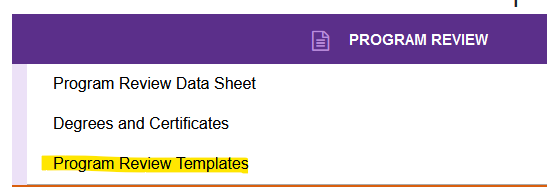 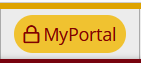 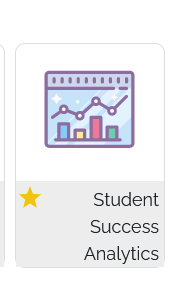 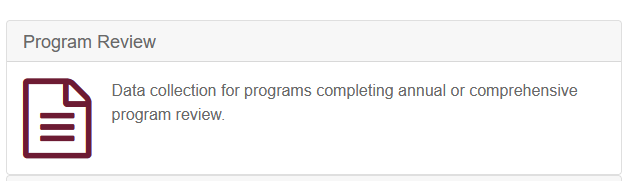 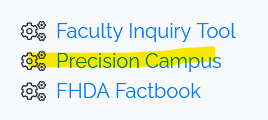 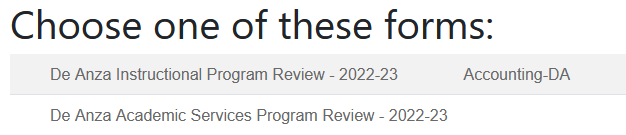 [Speaker Notes: Mallory – demo new tool and promote program review workshop on Friday 2-3 p.m. Hyflex Classroom, MLC

5 minutes

1:40 if we keep to the timing, gives us time to go over here and there.]